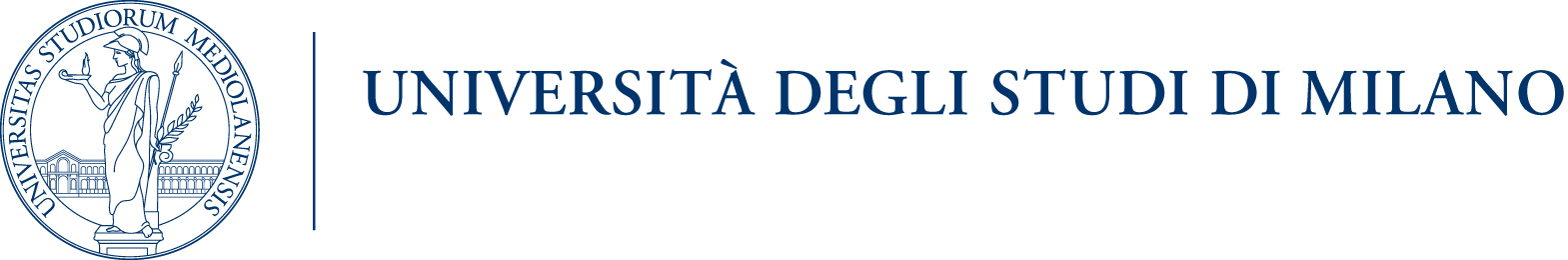 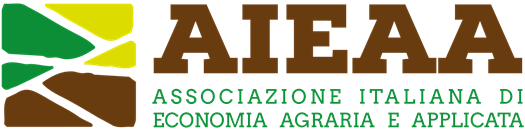 LOGO
LOGO
12th AIEAA Conference “Guns, Germs and Climate: Food security and Food Systems in a Risky World”, Milan 22-23 June 2023
[Title style: Calibri 60, bold, Centered]
[Author style: Calibri 40, Centered]
[Affiliation style: Calibri 32, Italic, Centered]
Poster Size: A0 
(841mm x 1189 mm)
portrait